Private label brand as a tool to support a Wholesale Market
I  FORUM
of Traders and Producers  
from Wholesale Markets of Central and Eastern Europe
28 May 2012
What is the value of a brand in the contemporary world?
I  FORUM
of Traders and Producers  
from Wholesale Markets of Central and Eastern Europe
Brand expressed in monetary terms
I  FORUM
of Traders and Producers  
from Wholesale Markets of Central and Eastern Europe
Modern marketing
Consumers are overwhelmed with:

Too much information
Not enough time
Too big choice
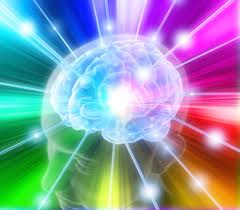 I  FORUM
of Traders and Producers  
from Wholesale Markets of Central and Eastern Europe
Brand – assets built by marketing
I  FORUM
of Traders and Producers  
from Wholesale Markets of Central and Eastern Europe
Importance of human emotions
Economy moves towards emotions
Emotions and intuition determine human decisions
Marketing simply means management of human emotions and behaviours
What gives importance to a brand is the engagement of many senses and the necessity to use proper metaphors, archetypes, associations and attributes
I  FORUM
of Traders and Producers  
from Wholesale Markets of Central and Eastern Europe
What builds a brand?
benefits (providing the benefits appreciated by customers)
relations (interactions and relations with customers – listening, communicating, reacting to changes, creating customers’ life environment)
personality (matching the demography, customers’ life style, consumers’ personalities)
conditions (compliant with the values determined by the environment)
associations (with a place, a country, an organization, people, symbols, and myths)
I  FORUM
of Traders and Producers  
from Wholesale Markets of Central and Eastern Europe
What does a brand give to a company?
A brand is a tool to control our own presence in the market
A brand helps establish appropriate prices, the prices that generate a desired profit
A brand clearly presents our position in the marketplace: it tells us how our offer differentiates from the competitors’ offers, what is the reason it is better, when to choose it, how to use it and what to compare it to
I  FORUM
of Traders and Producers  
from Wholesale Markets of Central and Eastern Europe
Creation of a brand
A brand is the same feature of a company and of a product as any other features. It may be invented, planned and created.
Building a brand does not have to last long, using a professional company you may build  successful brands less expensively, faster and with better results.
First of all, a brand means money, because branded products and services sell well.
A brand is a product or a service which is recognised in the market.
In public awareness, a brand is a guarantee of a decent quality.
I  FORUM
of Traders and Producers  
from Wholesale Markets of Central and Eastern Europe
Brand and positioning in the marketplace
Many products are almost identical or the differences between them are not easily noticeable to consumers, however, they have different positions in the marketplace.
If you put aside any elements resulting from the company organization, logistics and other business engineering issues, what is left is only the brand.
When the products are of the same quality, why do consumers choose one product and not the other (for example milk)?
When the products are the same, why are there even significant differences in their prices (for example cars)?
When the products are the same, why for some companies it is easy to negotiate with distributors and some others can not achieve favourable business conditions (for example negotiations with hypermarkets)?
I  FORUM
of Traders and Producers  
from Wholesale Markets of Central and Eastern Europe
Brand – the promise of quality
What human memory stores longer is the quality rather than recollection of the purchase cost.
The biggest challenge for all producers and retailers is to keep their contracts with consumers.
If you declare a certain level of the product quality that results in the product positioning, no business circumstances may influence any decrease in the quality over time.
Failure to keep the promise to the customer creates the biggest losses.
There is nothing like a cheap and a good product.
Retailers should educate the customers, providing a clear and true communication about their offer.
I  FORUM
of Traders and Producers  
from Wholesale Markets of Central and Eastern Europe
A brand – directions of growth
The strategy in a recession period is to offer a high value at an affordable price to customers and to implement quality management systems.
A need to ensure a safe product is an undisputed issue for producers, distributors and chain stores.
There are attempts to unify the standards and norms relating to quality, but they are doomed to failure due to a large variety of imported products and products manufactured in various conditions.
Private label brands will continue to grow. The majority of chain stores tends to focus on a regional business and goes away from cooperation at a national level, so producers have to be prepared to this approach in terms of their strategies.
I  FORUM
of Traders and Producers  
from Wholesale Markets of Central and Eastern Europe
You are what you have, what you use, what you eat…?
We live in a world where we communicate with other people through the things we have.
We need to know how to match the elements indicating our prestige in various product categories, and which gadgets to use to demonstrate our creative and independent approach to the world or a crave for modernity and technology.
This knowledge is the basis of the contemporary savoir-vivre of the consumer society.
I  FORUM
of Traders and Producers  
from Wholesale Markets of Central and Eastern Europe
Define yourself or disappear?
Capitalism is based on individualism, both on the side of consumers and brands competing for their minds.
There is a constant search for the most startling features and benefits that will be able to draw attention of potential buyers.
These buyers define their identity in the following way: „You are what you buy” – you could say, paraphrasing an ancient wisdom.
Rebellion is the best driving force for differentiation, because it makes it necessary to constantly look for innovative elements differentiating individuals in a homogeneous crowd. 
A brand will be a set of beliefs labelled by the given product.
Brand management slowly becomes the management of the consumer life styles.
I  FORUM
of Traders and Producers  
from Wholesale Markets of Central and Eastern Europe
A brand at a Wholesale Market?
40% of clients operating at the Bronisze Wholesale Market sells their products as no-name products.
The number of varieties and assortments of products makes it impossible to enforce correct labelling, not to mention other marketing elements.
The main element of competition is the price.
The volume of goods offered by suppliers is so low that additional marketing costs would limit the already low profitability.
I  FORUM
of Traders and Producers  
from Wholesale Markets of Central and Eastern Europe
Benefits from introduction of a brand at a Wholesale Market
A bigger opportunity for integration between a WM and its suppliers
Organisation of effective marketing activities
Cost reduction (packaging, labelling, marketing)
Opportunities for the brand promotion (social media)
Direct communication with consumers
Achieving a higher price through the creation of value added
I  FORUM
of Traders and Producers  
from Wholesale Markets of Central and Eastern Europe
Examples of well-known Polish food industry brands
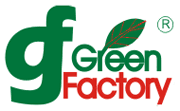 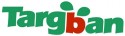 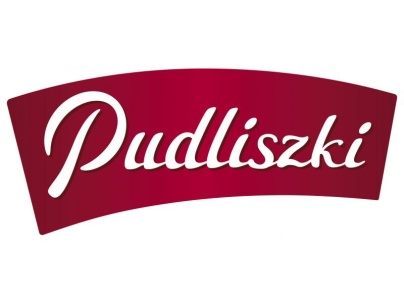 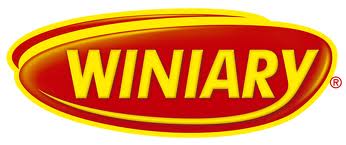 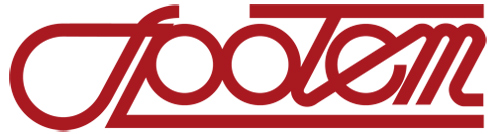 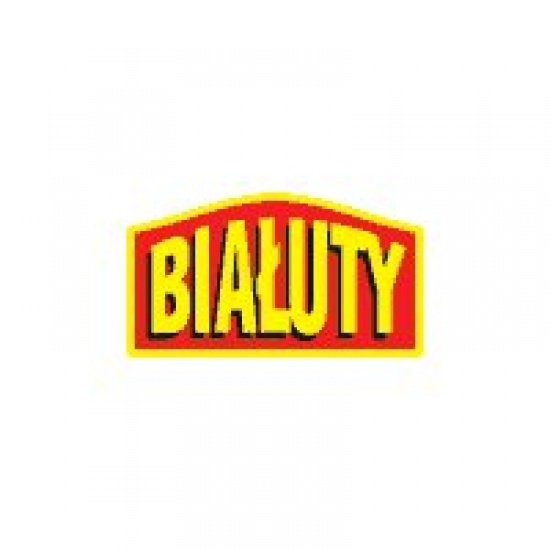 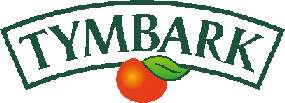 I  FORUM
of Traders and Producers  
from Wholesale Markets of Central and Eastern Europe
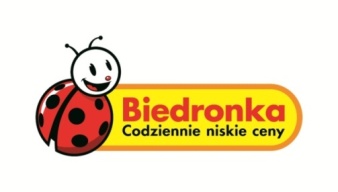